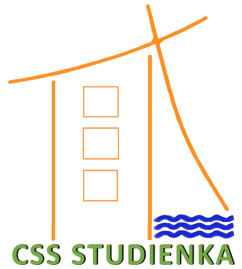 POPOLUDNIE 
S FARSKÝM  KLUBOM LOKCA
Centrum sociálnych služieb 
STUDIENKA
 029 55 Novoť 976
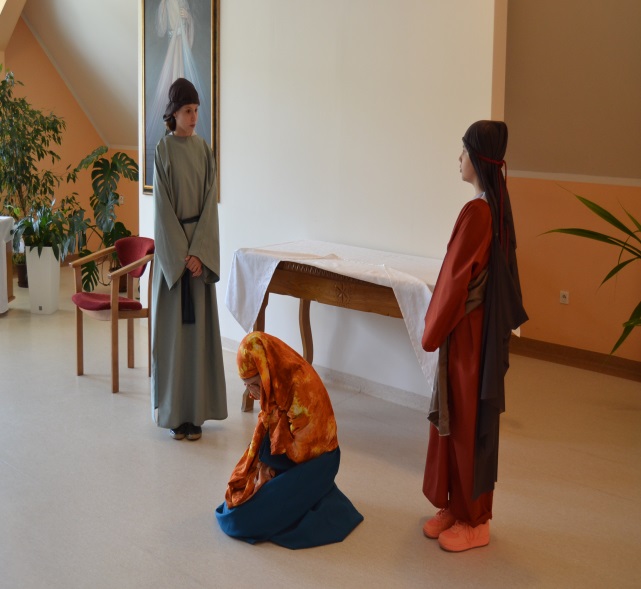 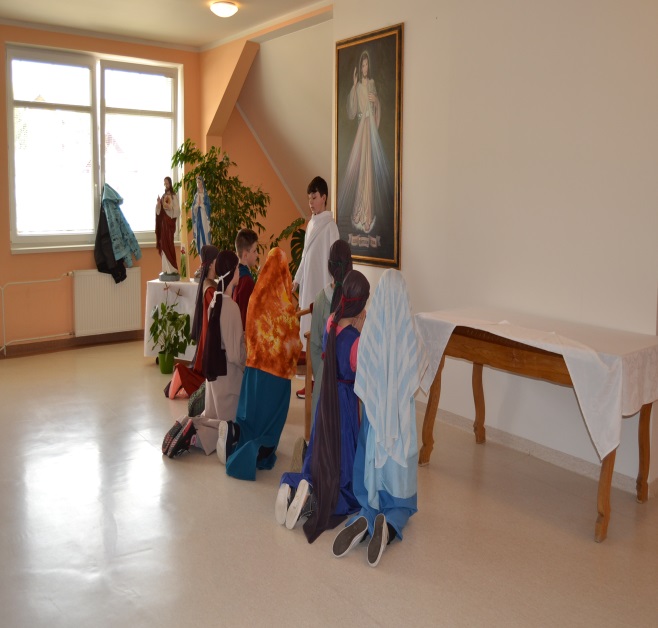 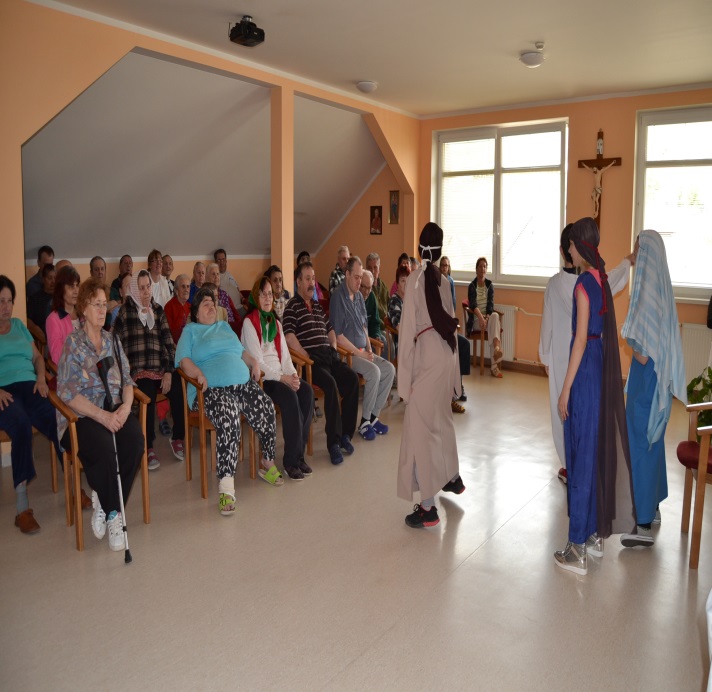 20. Apríla  opäť  prišli medzi nás deti                    z  farského klubu  Lokca,  ktoré  nám svojim  divadelným  umením  sprítomnili  tajomstva  veľkej  noci.